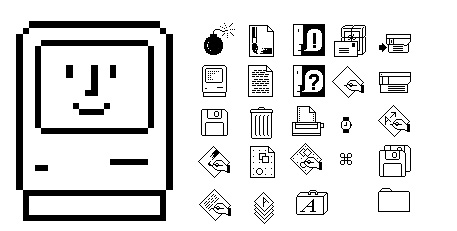 Графічний користувацький інтерфейс
Підготувала учениця ІІ курсу природничого класу
Ніжинського ліцею Ніжинської міської ради при НДУ імені М.Гоголя
Саченко Анна
Графічний інтерфейс користувача (ГІК, англ. GUI, Graphical user interface) — інтерфейс між комп'ютером і його користувачем, що використовує піктограми, меню, і вказівний засіб для вибору функцій та виконання команд.
Перша система з графічним інтерфейсом 8010 Star Information System групи PARC
Xerox Alto-перший у світі комп'ютер з графічним інтерфейсом
Типові операції з об'єктами графічного інтерфейсу
Робочий стіл користувача OC Linux графічний інтерфейс користувача
Об'єктно-орієнтований інтерфейс користувача ОС Linux
Елементи графічного інтерфейсу
З зображеними на екрані об’єктами за допомогою мишки можна виконати операції:
Використовуючи мишку можна:
"клацнути" (click)
"двічі клацнути" (double click)
"натиснути" (press)
"відпустити" (down)
"перевести курсор мишки" (move the cursor)
"вибрати" (choose)
"відкрити" (open)
"перемістити" (move)
Операції з вікном:
відкрити вікно — запустити на виконання певну програму;
закрити вікно — припинити виконання програми;
розгорнути на весь екран чи згорнути до попереднього розміру;
мінімізувати вікно, розгорнути мінімізоване вікно;
змінити розміри; 
перенести вікно в інше місце робочого столу;
активізувати вікно.
Компоненти вікна
заголовок
кнопка системного меню вікна
кнопки управління вікном
головне меню
панель інструментів
рядок стану
робоча область
Кнопки управління вікном різних графічних інтерфейсів користувачів
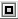 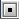 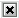 Елементи управління графічного інтерфейсу ОС Linux
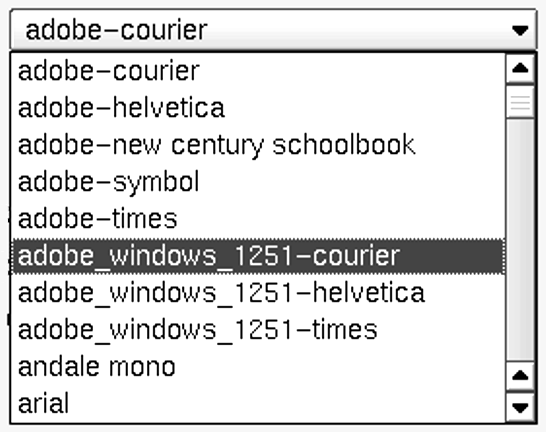 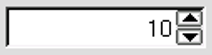 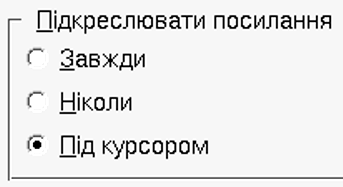 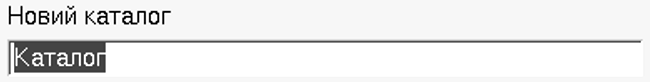 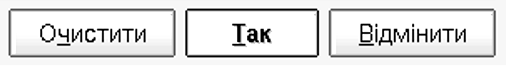 Локальне меню для файла
Вікно налагоджування параметрів робочого столу
Програми контролю виконання процесів з графічним інтерфейсом користувача ОС Linux
Деякі клавіатурні скорочення управління KDE